Handbuch zum Zurücksetzen von DDNS/P2P
Inhaltsverzeichnis
2. Vorgehensweise zum Zurücksetzen von DDNS/P2P
1. Neue DDNS/P2P-Funktionen
1-1. Überblick über Funktionsänderungen
1-2. Betroffene Modelle
2-1. Kontrolle des Status der Funktionsnutzung
2-2. Anleitung zum Zurücksetzen
2-3. Fragen und Antworten
1. Neue DDNS/P2P-Funktionen
PARTNER
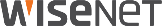 1-1. Überblick über Funktionsänderungen
Integrierte DDNS/P2P-Funktionen und optimierter Verbindungsweg.
Erstellung und automatische Registrierung der DDNS-ID und Erstellung der P2P-UID (QR-Code) bei Aktivierung der DDNS/P2P-Funktionen.
Bereitstellung durch Integration individueller DDNS- und P2P-Fernzugriffsmethoden (automatische Konvertierung zwischen DDNS und Cloud).
Cloudbasiertes P2P zum Ausgleich der Zugriffsverzögerung des TURN-Servers.
Danach
Davor
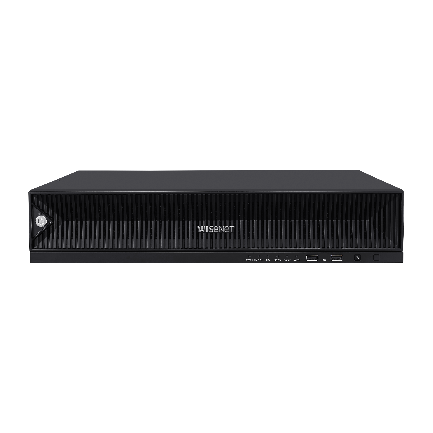 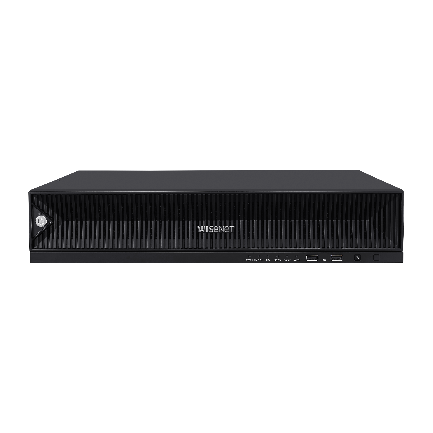 Cloud
1
2
oder       wählen
Automatische Konvertierung
DDNS-Server
TURN-Server
DDNS-Server
Wenn Verbindungsweg zum DDNS-Server nicht verfügbar ist
1
Verbindung über UID-Methode (QR-Code)
2
1
2
Verbindung über DDNS-Methode
Verbindung mit DDNS-Server
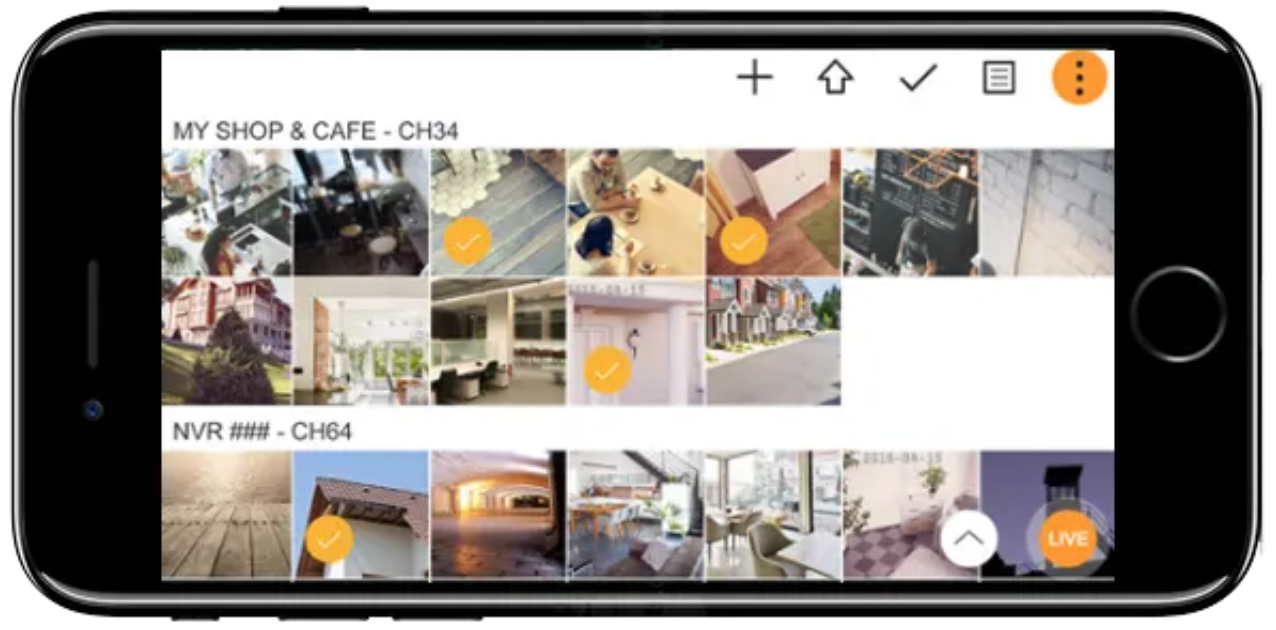 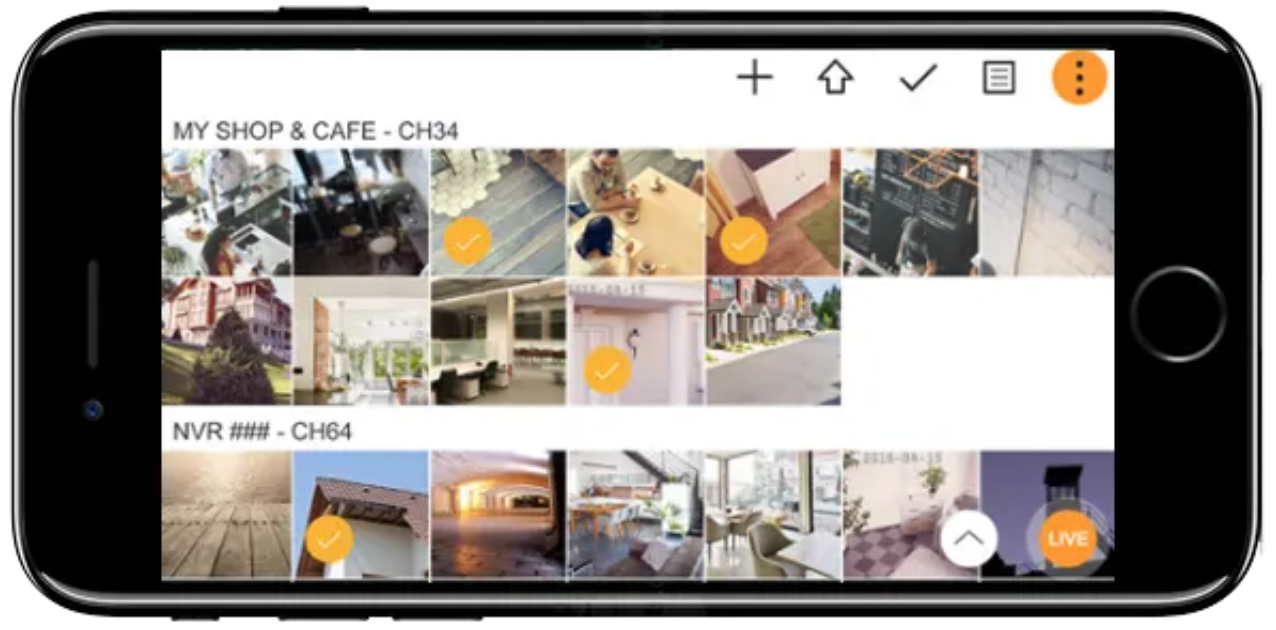 Client
Client
PARTNER
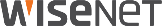 1-2. Betroffene Modelle
Von den DDNS/P2P-Änderungen betroffene Modelle
Für die nachstehenden Produkte muss anhand der Informationen im Leitfaden geprüft werden, ob sie auf spätere Softwareversionen als angegeben aktualisiert werden müssen.
PARTNER
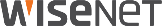 2. Vorgehensweise zum Zurücksetzen von DDNS/P2P
PARTNER
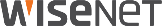 2-1. Kontrolle des Status der Funktionsnutzung
Status der gegenwärtigen Nutzung und Maßnahmen
Setzen Sie die angegebenen Maßnahmen um, damit die Umgebung ihren Status vor dem Software-Update beibehält.
0
DDNS/P2P aktivieren
Neue DDNS-ID anfordern
NVR aus der App entfernen
NVR mit neuem QR-Code neu registrieren
Upgraden
1
2
3
4
5
Fall 1
2
1
Wenn lediglich DDNS genutzt wird
Fall 2
2
3
4
5
1
Wenn lediglich P2P genutzt wird
Fall 3
2
4
5
1
Wenn DDNS und P2P genutzt werden
Fall 4
2
3
5
1
Wenn DDNS und P2P erstmalig genutzt werden sollen
PARTNER
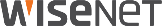 2-2. Anleitung zum Zurücksetzen
Upgraden
1
Fall 2
Fall 1
Fall 4
Fall 3
Aktualisieren Sie das NVR-Gerät auf die aktuellste Version.











Aktualisieren Sie die Anwendung Wisenet Mobile auf die aktuellste Version.
– Prüfen Sie              oder             .
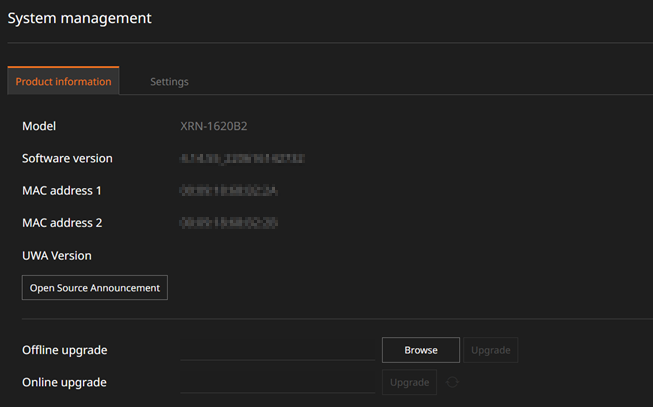 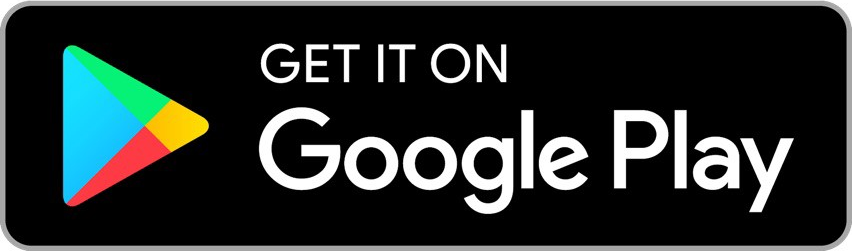 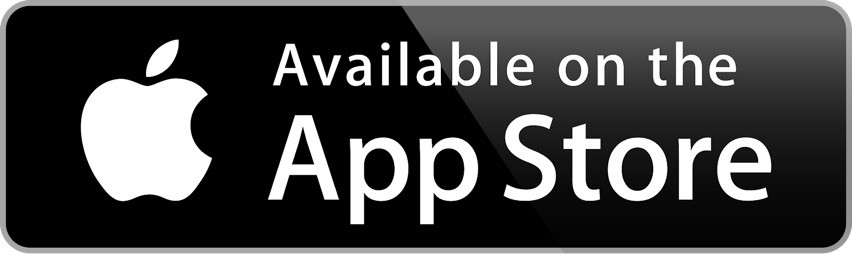 PARTNER
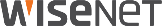 2-2. Anleitung zum Zurücksetzen
DDNS/P2P aktivieren
2
Fall 2
Fall 1
Fall 4
Fall 3
Wählen Sie im Menü [Setup] > [Netzwerk] > [DDNS und P2P] des Geräts die Option [Aktivieren] aus. Der QR-Code wird aktiviert.
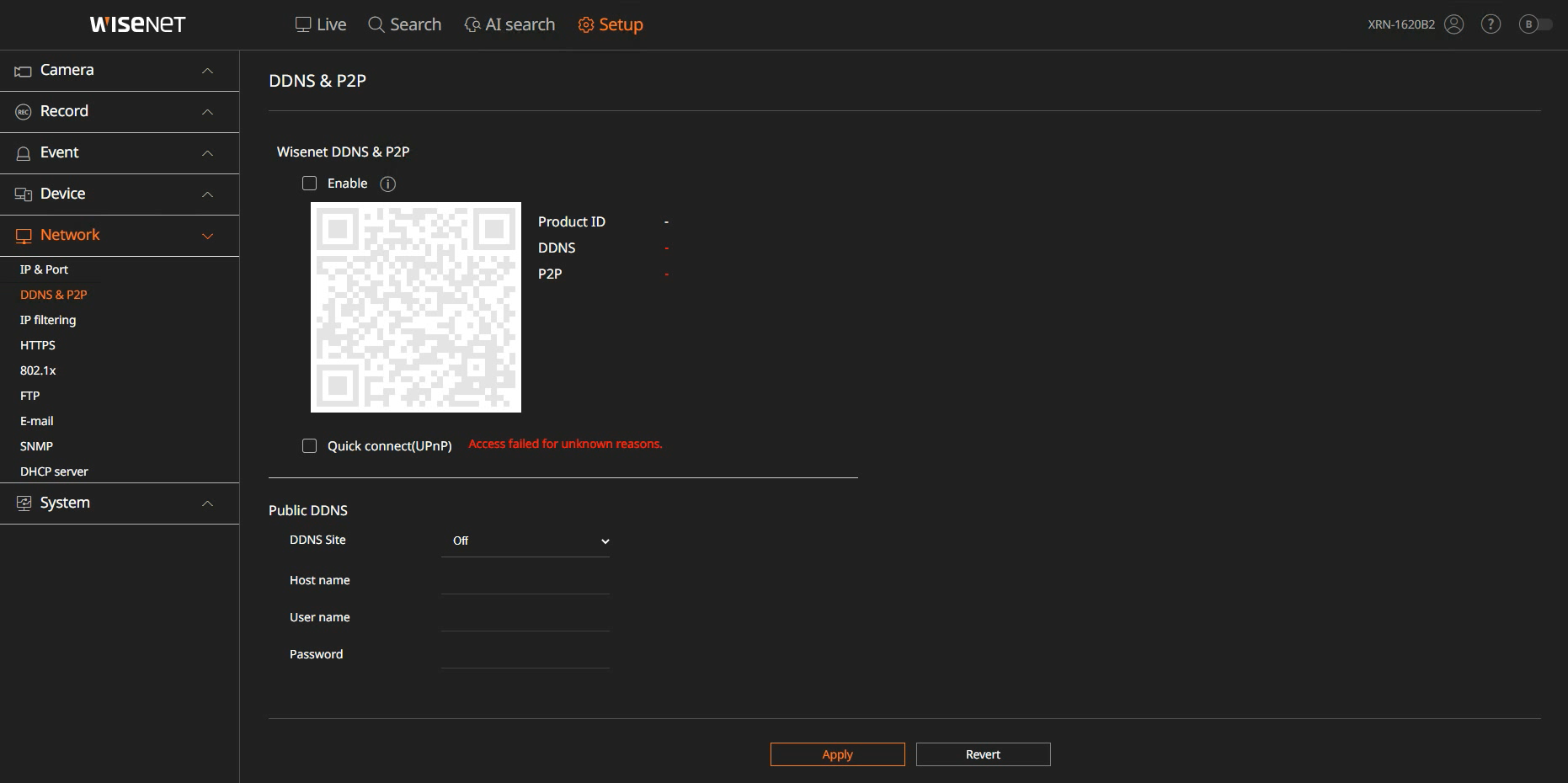 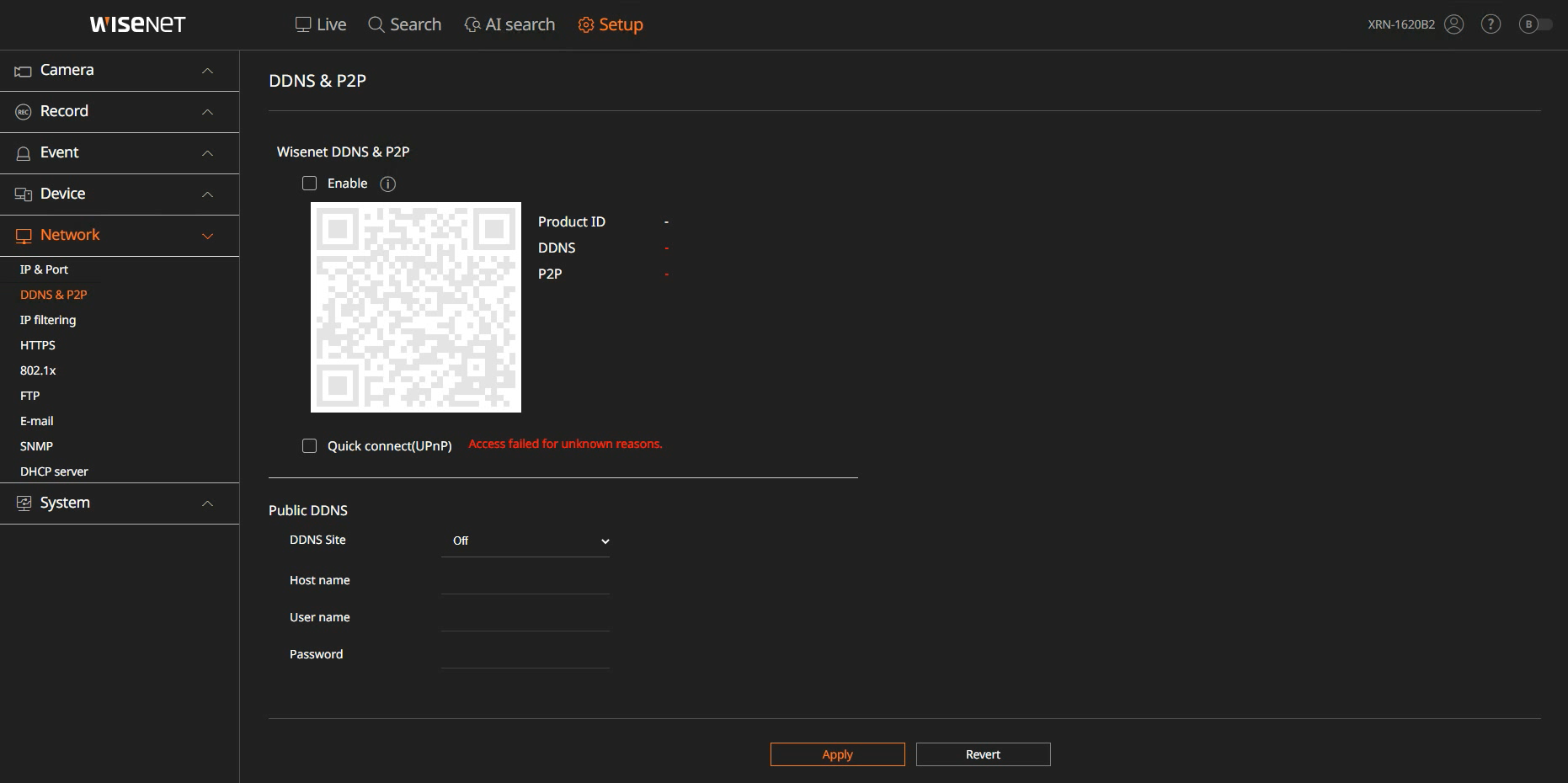 1
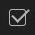 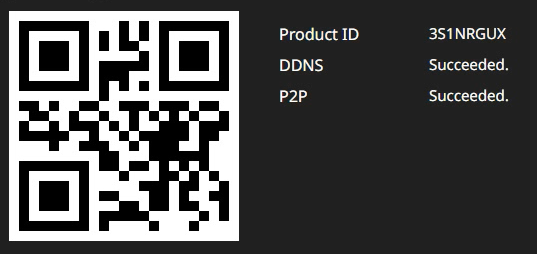 2
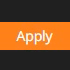 PARTNER
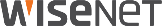 2-2. Anleitung zum Zurücksetzen
Neue DDNS-ID anfordern
3
Fall 1
Fall 2
Fall 4
Fall 3
[Setup] > [Netzwerk] > [DDNS und P2P] 
http://ddns.hanwha-security.com/<Produkt-ID>
Sie können Ihre <Produkt-ID> jederzeit im DDNS/P2P-Menü abrufen.
Beispiel für Verbindungsadresse: http://ddns.hanwha-security.com/3S1NRGUX
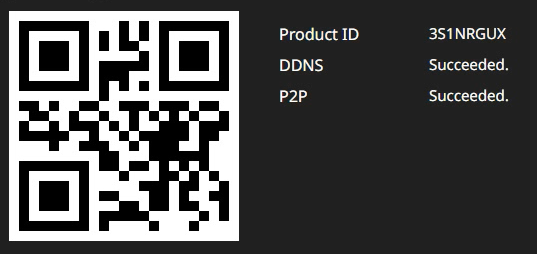 Neuer QR-Code für P2P-Registrierung
PARTNER
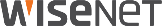 2-2. Anleitung zum Zurücksetzen
Gerät aus der App Wisenet Mobile entfernen
4
Fall 2
Fall 1
Fall 4
Fall 3
Öffnen Sie Wisenet Mobile, um das NVR-Gerät aus der Geräteliste zu entfernen.
   – Entfernen Sie nur das NVR-Gerät aus der Liste, das als neuer QR-Code registriert werden soll. (Geräte, bei denen der gegenwärtige QR-Code gleich bleibt, werden nicht gelöscht.)
   – Beachten Sie die Liste der betroffenen Modelle auf Seite 3.
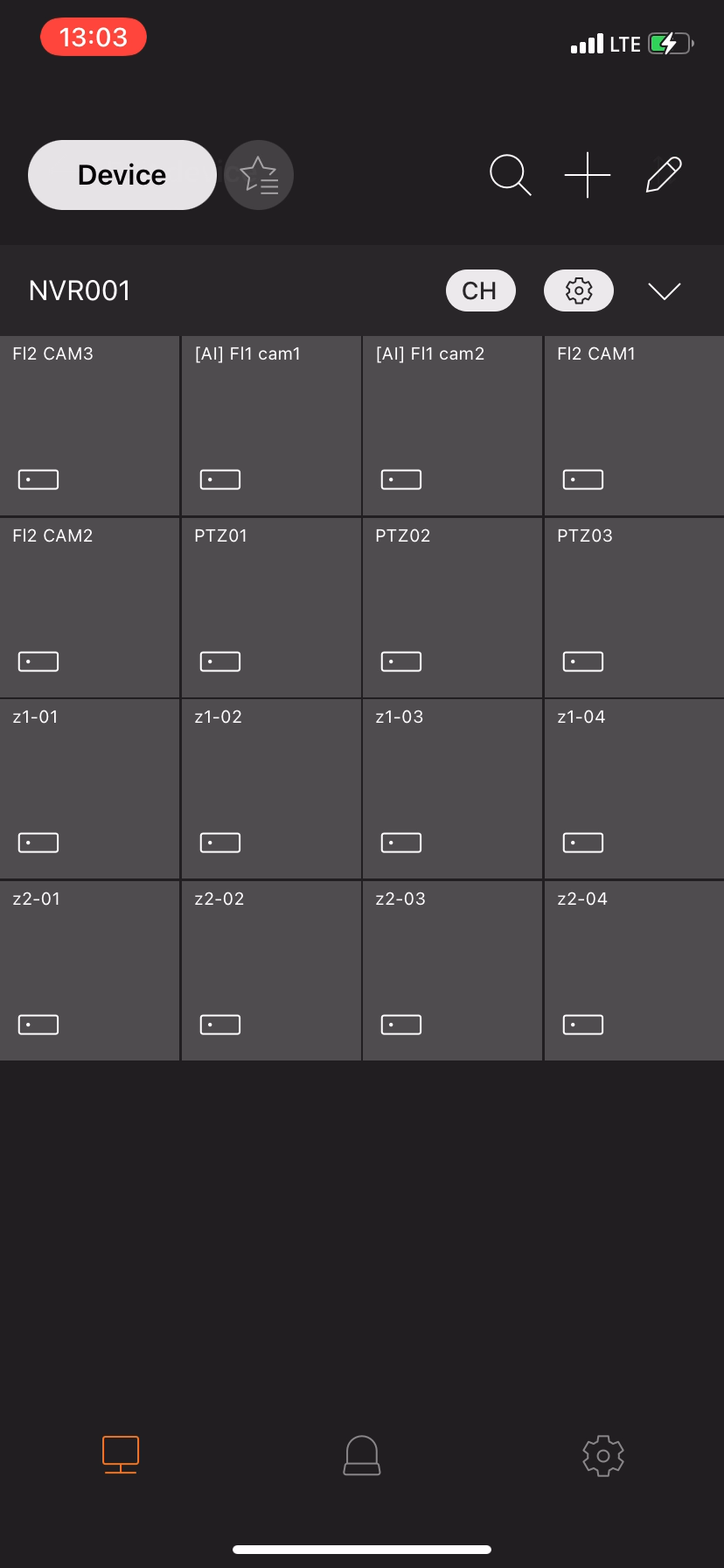 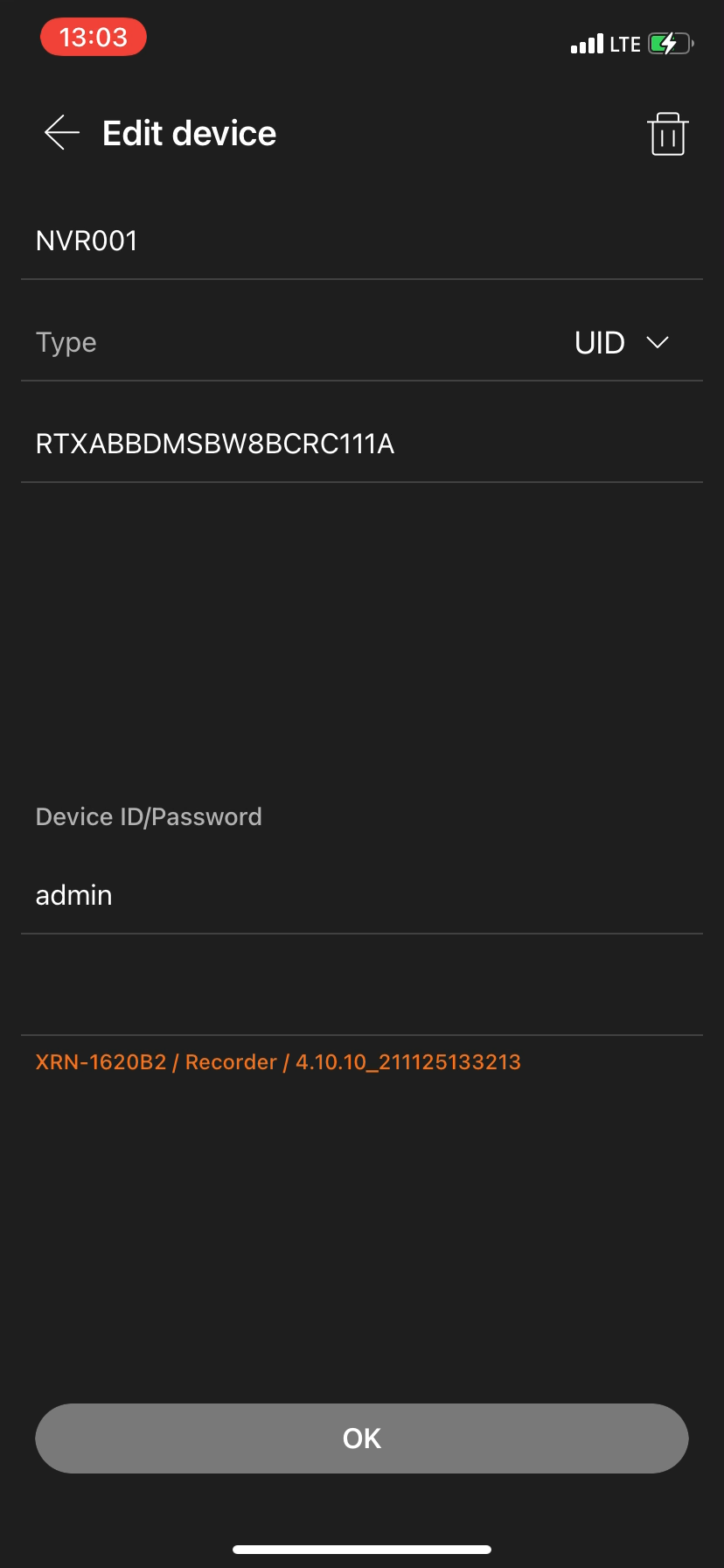 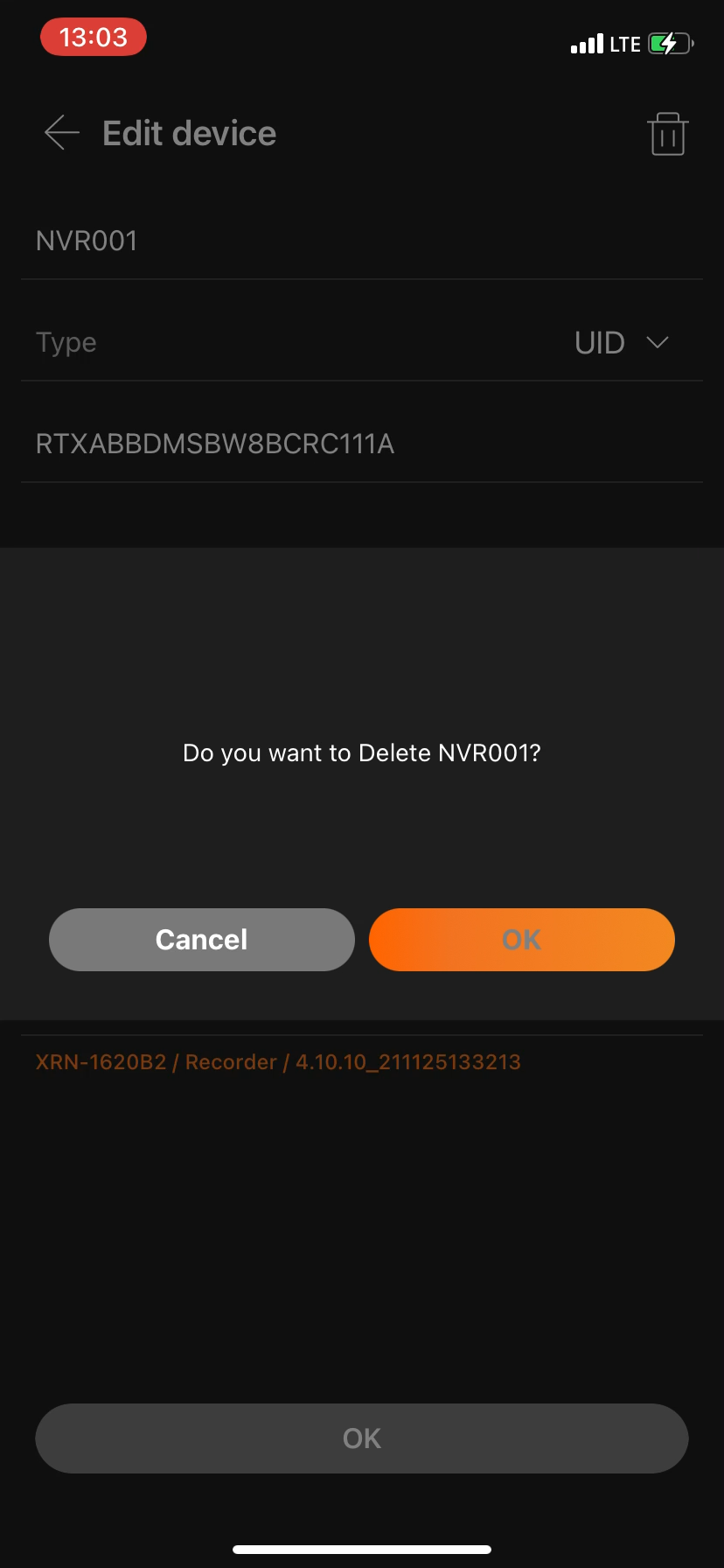 1
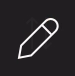 3
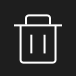 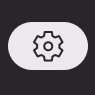 2
4
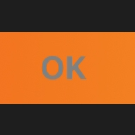 PARTNER
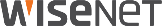 2-2. Anleitung zum Zurücksetzen
Neuen QR-Code neu registrieren
5
Fall 2
Fall 1
Fall 4
Fall 3
Registrieren Sie das Gerät in der App Wisenet Mobile mit einem neuen QR-Code neu.
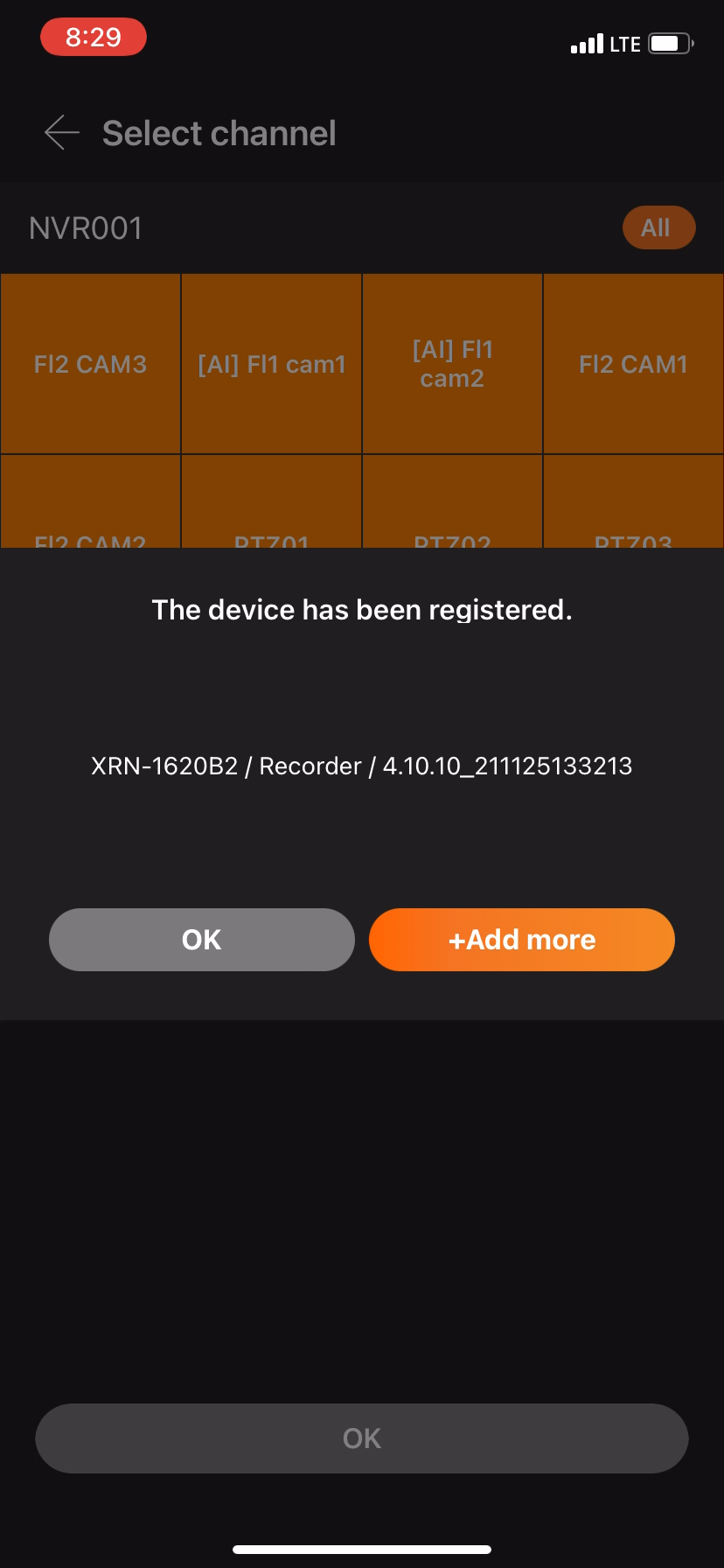 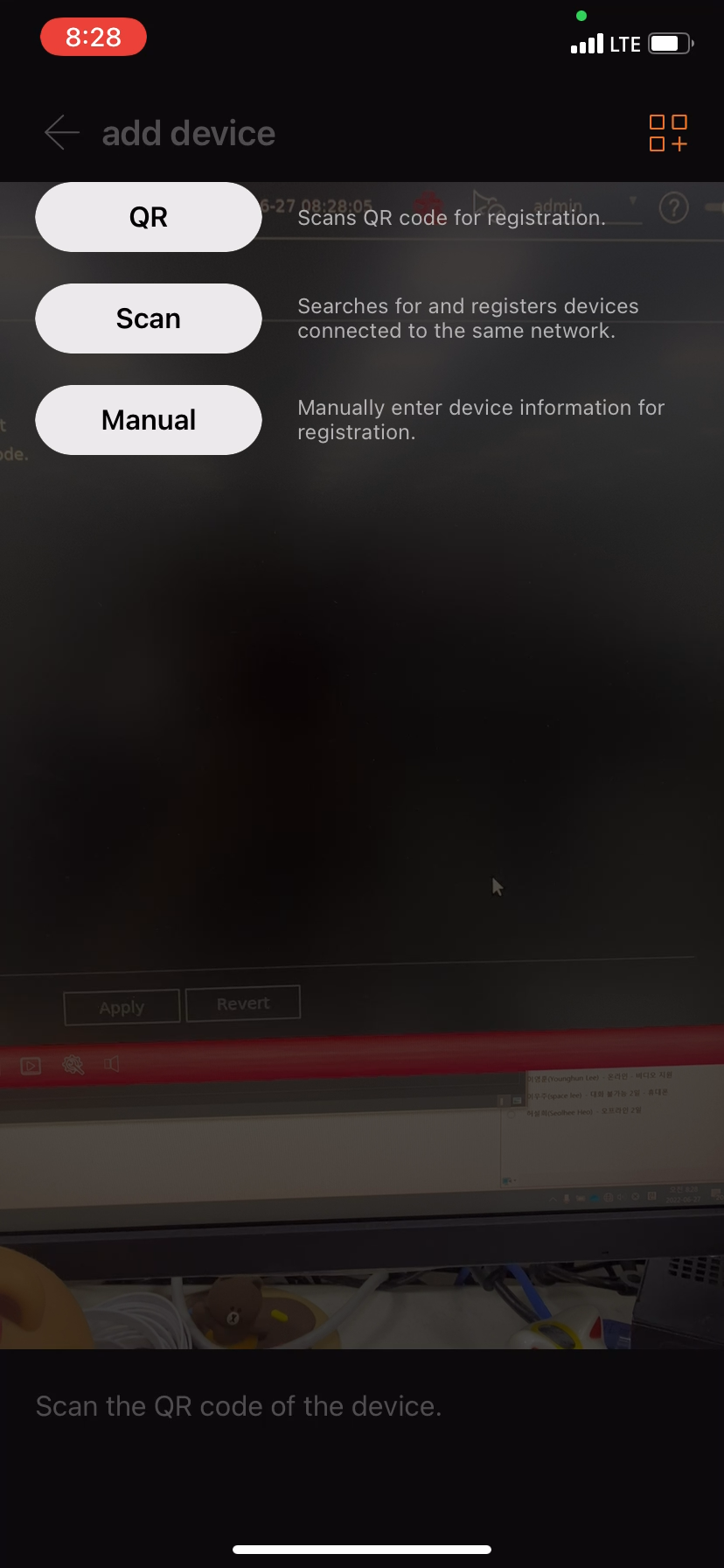 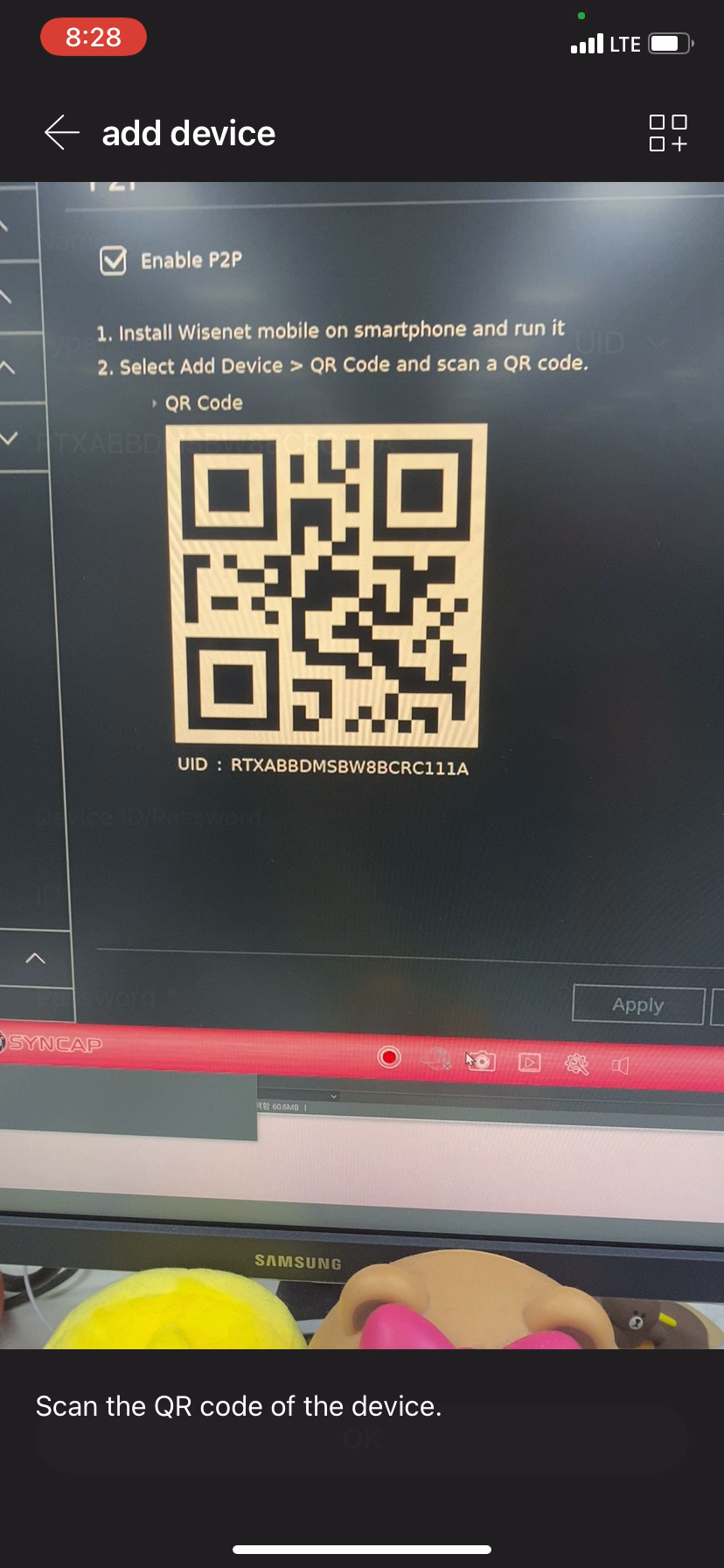 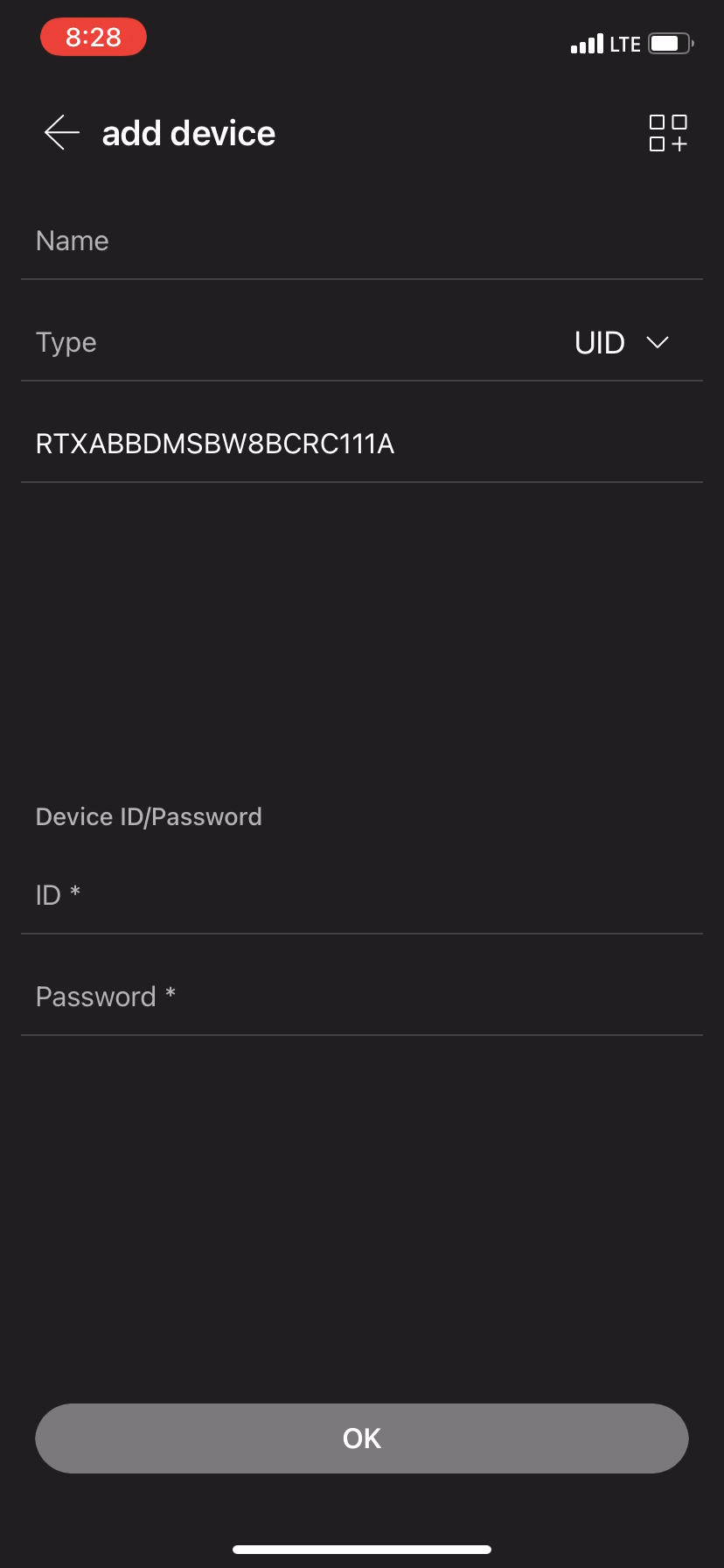 1
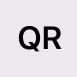 2
Neuen QR-Code 
scannen
3
Kontodaten des NVR-Administrators 
eingeben
PARTNER
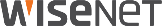 2-3. Fragen und Antworten
Fragen und Antworten
F) Kann ich die P2P-Funktion noch verwenden, wenn ich P2P nach dem Upgrade nicht zurücksetze?
Nein, das ist nicht möglich. Sie müssen P2P zurücksetzen und neu registrieren, um die Funktion verwenden zu können.

F) Kann ich die DDNS-Funktion noch verwenden, wenn ich DDNS nach dem Upgrade nicht zurücksetze?
Falls Sie DDNS in der Vergangenheit bereits einmal registriert haben, können Sie die Funktion mit der früheren DDNS-Adresse weiter verwenden. Allerdings können die in der Vergangenheit registrierten ID-Informationen nicht über das NVR-Gerät geprüft werden. Falls Ihnen die Informationen nicht zur Verfügung stehen, sollten Sie also eine neue ID neu registrieren.

F) Muss ich P2P/DDNS nach jedem Software-Upgrade zurücksetzen?
A)  Nein, die Rückstellung ist nur einmal erforderlich.
PARTNER
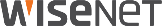 2-3. Fragen und Antworten
Fragen und Antworten
F) Kann ich die P2P-Funktion noch verwenden, falls ich die Software wegen eines Problems downgraden muss?
A) Sie können die P2P-Funktion noch verwenden, müssen sie aber noch einmal zurücksetzen. Allerdings raten wir aus Gründen der Systemstabilität von Downgrades ab.

F) Kann ich die DDNS-Funktion noch verwenden, falls ich die Software wegen eines Problems downgraden muss?
A) Falls Sie DDNS vor dem Upgrade bereits einmal registriert hatten, können Sie die Funktion mit der früheren ID verwenden. Falls Sie DDNS vor dem Upgrade noch nie registriert hatten, müssen Sie eine ID auf der DDNS-Site erstellen und die neu erstellte ID im NVR-Gerät anwenden.
A) Automatisch im NVR-Gerät erstellte IDs können nach Downgrades nicht länger verwendet werden. Sollten Sie einen Viewer oder ein Drittsystem mit einer solchen ID registriert haben, müssen Sie diesen bzw. dieses dementsprechend ebenfalls neu für die Verwendung registrieren. Allerdings raten wir aus Gründen der Systemstabilität von Downgrades ab.
PARTNER
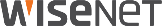 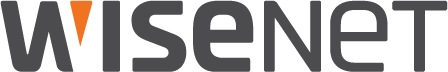 6, Pangyo-ro 319beon-gil, Bundang-gu, Seongnam-si, Gyeonggi-do, Republik Korea 
www.hanwha-security.com
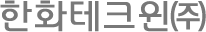